ENEBAKK Kirkens diakonale ressursgruppe
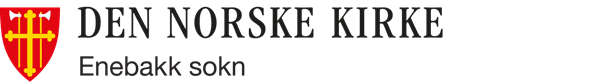 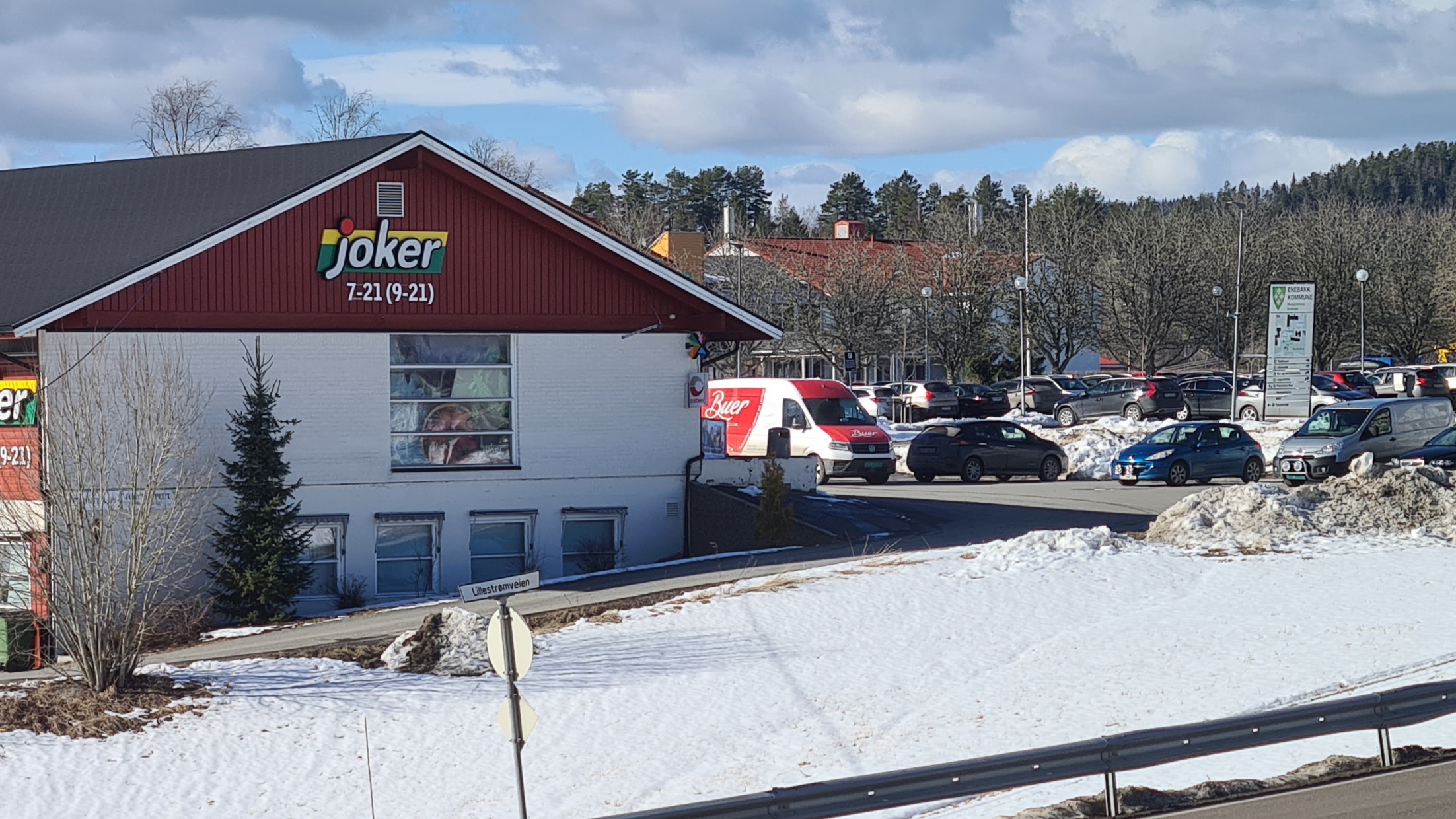 Fra EN SAMTALE PÅ NÆRBUTIKKEN TIL EN RESSURSGRUPPE
Medlemmene har erfaring fra arbeid som: 
 Sivilt ansatt i politiet med bl.a. namsmannssaker
 Lensmann
 Likningssjef og rådgiver skatteetaten (2 pers)
 Barnevernspedagog med erfaring innen rus og barnevern
 Vernepleier med erfaring fra psykiatri og  med tilrettelegging av botilbud for personer med nedsatt funksjonsevne
 Ansatt i kommunal forvaltning og boligformidling
 Lærer i ungdomsskolen med erfaring som sosiallærer

Medhjelpere:
 Sokneprest veileder
 Fastlege,  konsulent for gruppa
 Kirkeverge, administrative oppgaver
 Prost, veileder
Ressursgruppa i Enebakk
Hvem hjelpes?
Folk med svært forskjellige behov
 Store og sammensatte problemstillinger: Ofte økonomi og psykososiale forhold
 Problemene er ofte skambelagt og holdt skjult
 Opplevd gjentatte nederlag

Mer enn 90 personer har fått hjelp fra oppstart i 2018
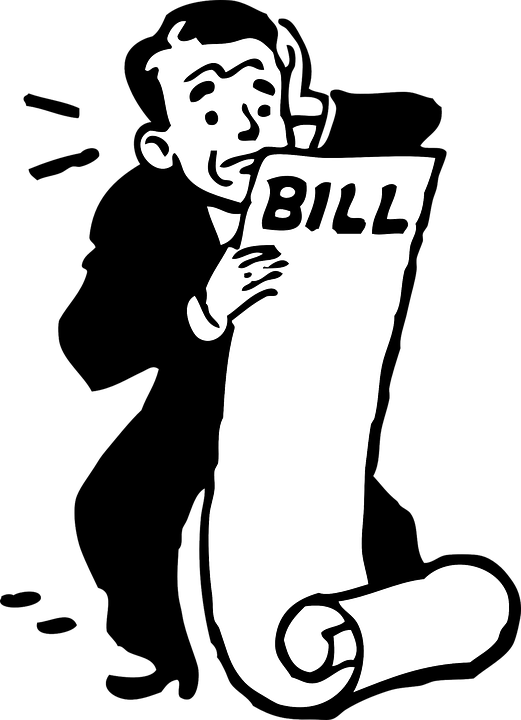 Hva trenger de hjelp til?
Å bli sett og lyttet til (inntakssamtale)
 Å få overblikk over situasjonen
 Å lese og tolke offentlig kommunikasjon
 Å finne aktuelle hjelpetiltak:
   «Hvem kan jeg spørre?»
   «Hvordan får jeg kontakt?»
 Å bistå i møter og samtaler med den enkelte lege og/eller saksbehandler mm
 Ei hånd å holde i -  inn mot 
    kommunens
    tilbud
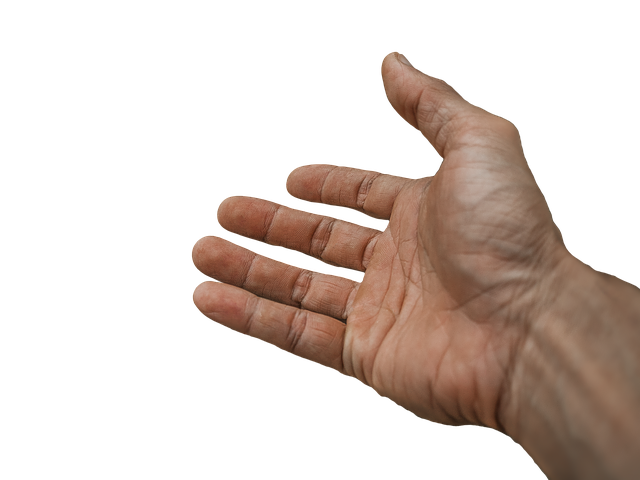 Samarbeid med Enebakk kommune
Partnerskapsavtale initiert av kommunedirektør
 Faste møter to ganger i året med kommunal ledelse
 Samarbeid om åpent arrangement på Verdensdagen for psykisk helse
 Faste møter med Psykisk helse og rus, tre ganger i året.
 Månedlige møter med fagleder  NAV- sosial
Saksbehandler/lege støttes ved:

 at de får et helhetlig bilde 

 at gruppa kan ha bruker i sentrum å hente inn hjelp fra forskjellige instanser i hjelpeapparatet
(Tjenestedesign)

 evt hjelpe med å forklare om rettigheter og plikter
Hjelpen går begge veier:
Hva kreves av gruppas medlemmer?
Undertegne taushetsplikt
Å stå i mange samtaler
Tid, tilgjengelighet og pågangsmot
Noe kunnskap om kommunikasjon med offentlige instanser
Flere år og tålmodighet
Aldri gi opp!

Lite byråkrati
Alminnelige sikkerhetstiltak
Ivaretakelse av GDPR
Levende!
Dette har vokst frem nedenfra. Fra et aktuelt behov. Uten klare planer for organisering

Fått slå rot og blitt utviklet i sitt tempo.
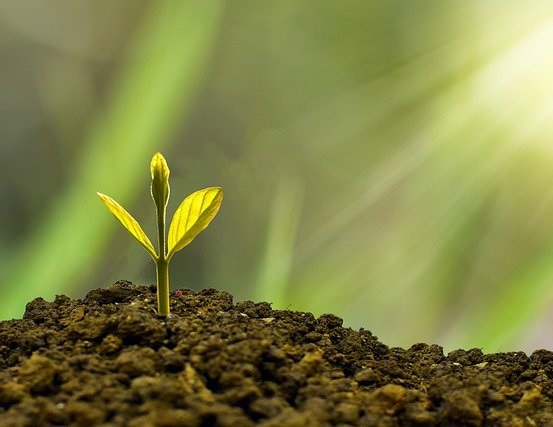 Fra Den norske kirkes Diakoniplan
«Det er ikke alltid mulig å endre vanskelige livssituasjoner. Av og til er diakoniens oppgave å være til stede, hjelpe et menneske til å leve med sin smerte, tåle den andres lidelse og gå et stykke vei sammen.»
KONTAKT OSS:
Kontakt oss på post.enebakk@kirken.no
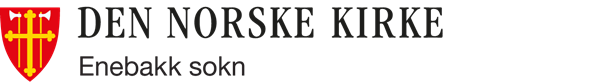